PLANIFICACIÓN  CLASES VIRTUALESSEMANA N°33FECHA: 09 al 13 de Noviembre
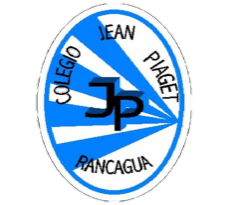 Colegio Jean Piaget
Mi escuela, un lugar para aprender y crecer en un ambiente saludable
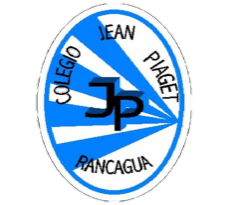 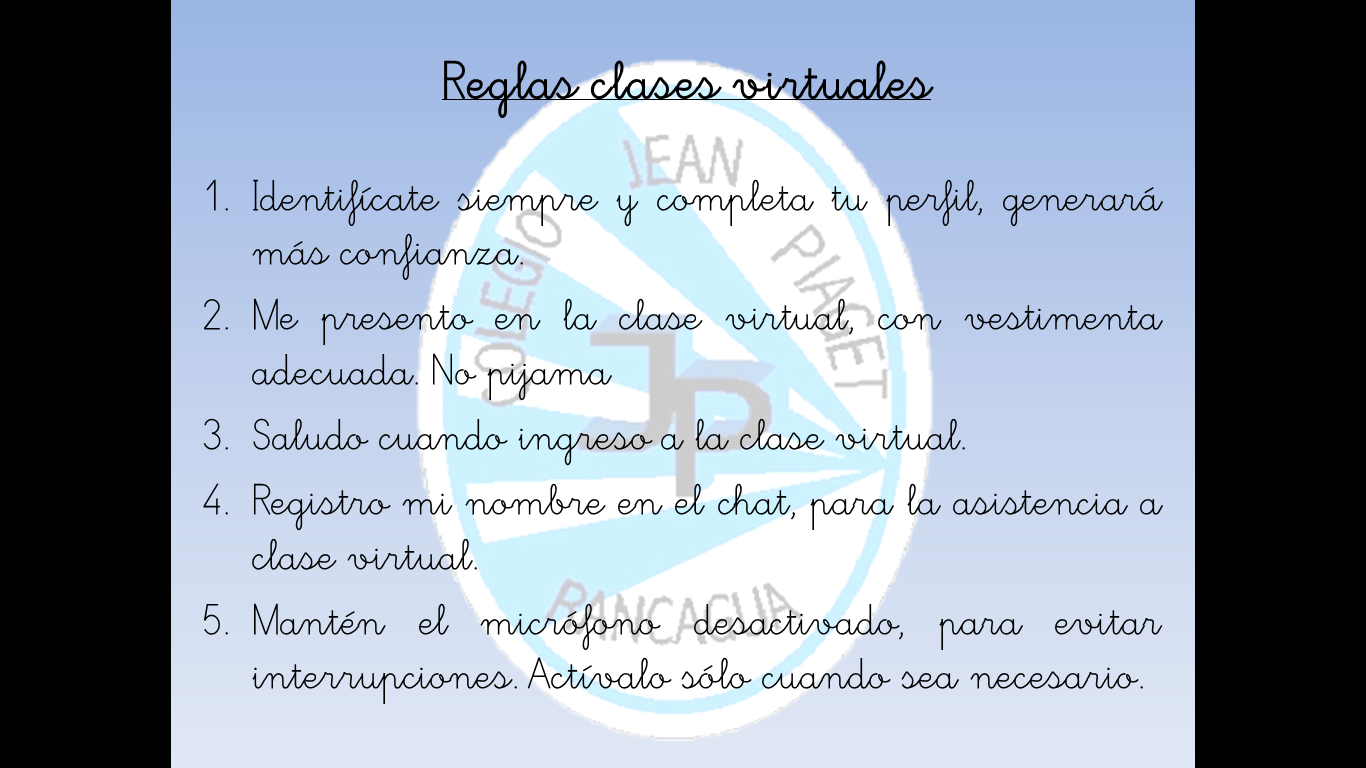 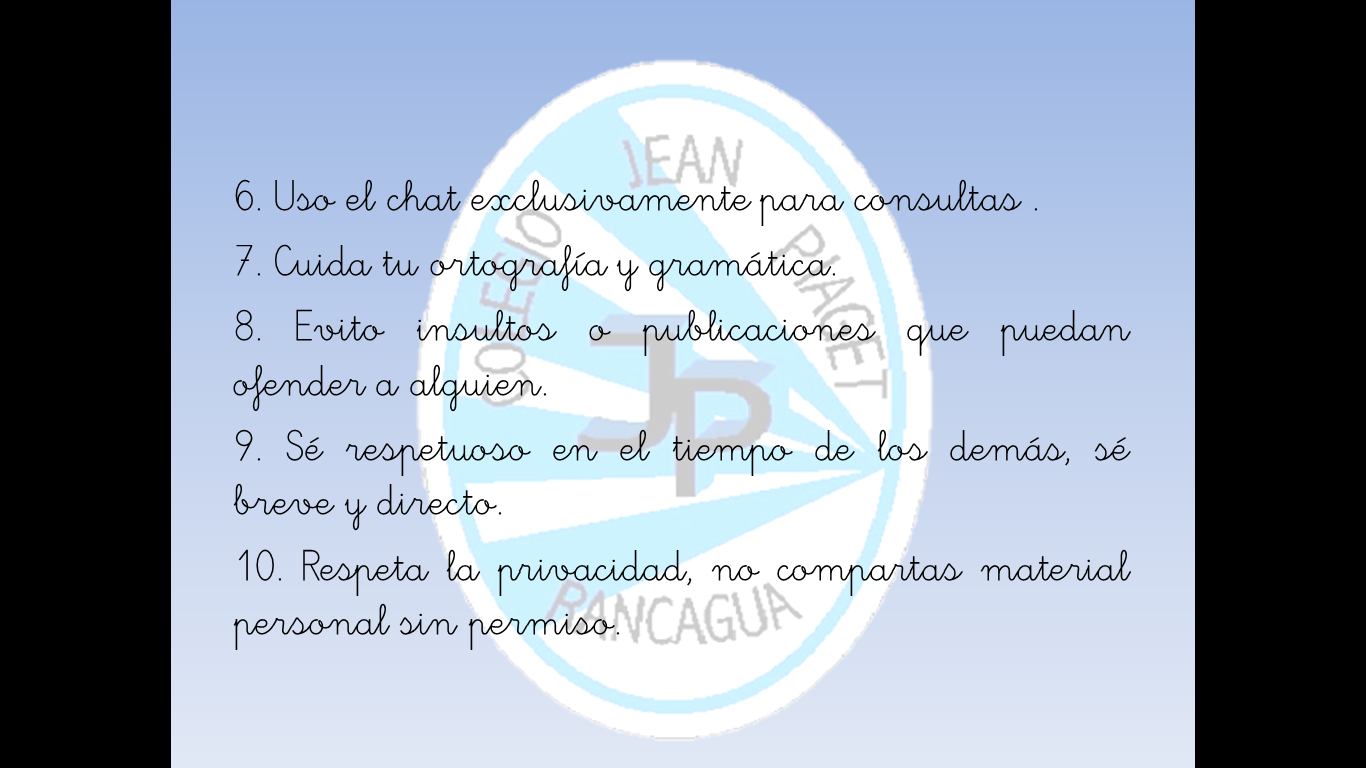 Importante:
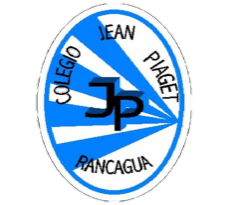 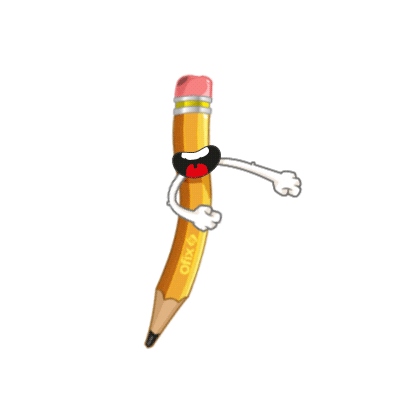 Cuándo esté la animación de un lápiz, significa que debes escribir en tu cuaderno
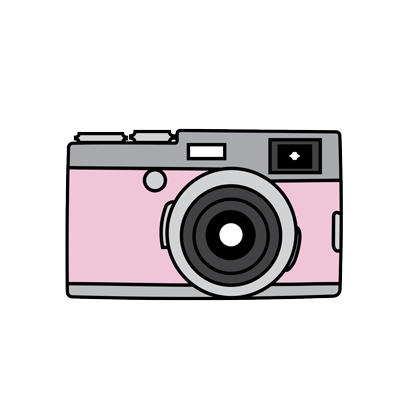 Cuándo esté esta animación de una cámara fotográfica, significa que debes mandar reporte sólo de esa actividad (una foto de la actividad)
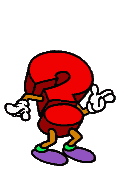 Cuándo esté esta animación de un signo de pregunta, significa que debes pensar y analizar, sin escribir en tu cuaderno. Responder de forma oral.
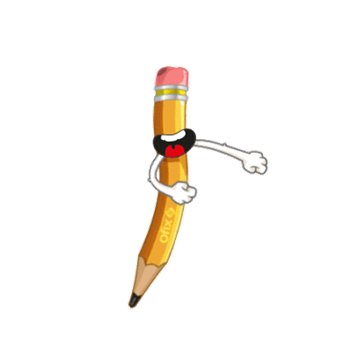 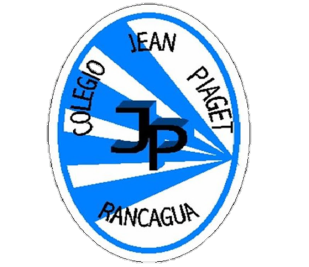 Inicio: Activación Conocimientos Previos
Algunos conceptos que debes recordar:

- Factores protectores: Elementos que reducen, inhiben o atenúan la probabilidad del uso de sustancias, podemos encontrar un buen nivel de autoestima, un adecuado autocontrol emocional, la cohesión y comunicación familiar, el apego a un grupo de referencia positivo, etc.
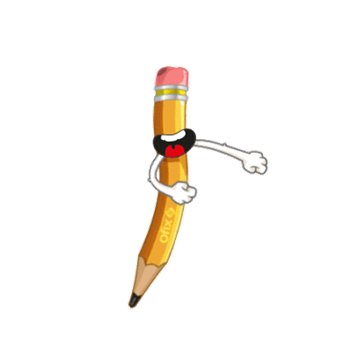 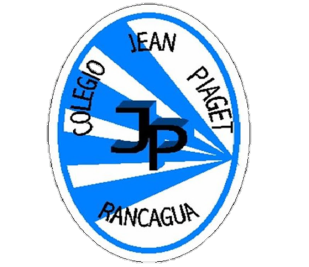 Inicio: Activación Conocimientos Previos
Algunos conceptos que debes conocer:

El Deporte y algunos de sus beneficios: la disminución del estrés, el aumento del rendimiento académico y la mejora de las relaciones familiares. Estos beneficios han demostrado ser medidas preventivas en la esfera del consumo indebido de drogas. Así pues, el deporte puede utilizarse para prevenir los problemas asociados al consumo indebido de drogas entre los jóvenes.
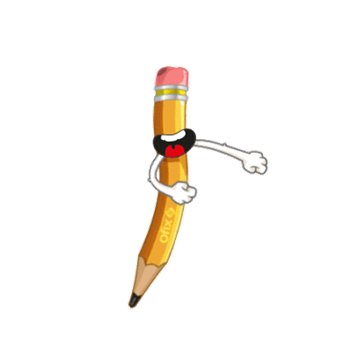 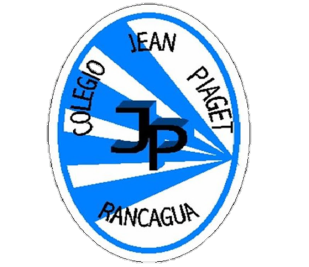 Inicio: Activación Conocimientos Previos
Algunos conceptos que debes conocer:


El Deporte puede brindar oportunidades de: jugar y divertirse, evitar el aburrimiento estructurando ocupar el tiempo libre, promover la vida social introduciendo normas a seguir,  cooperar con otros para lograr metas, ponerse a prueba uno mismo establecer y vencer riesgos,  descubrir las propias limitaciones, hacer amigos y estrechar las relaciones con otras personas, conocer mejor el propio cuerpo, entre otras.
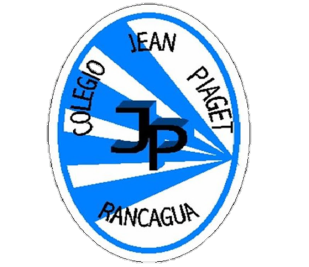 Reflexión
Observa el siguiente video y comenta junto a tus compañeros:


https://www.youtube.com/watch?v=SWXrZ4c8DAk

1.- ¿Realizas algún tipo de actividad física o deporte?
2.-  Si lo practicas ¿cómo te hace sentir?
3.- ¿Por qué es importante practicar algún deporte o actividad física para prevenir el consumo de drogas y/o alcohol?
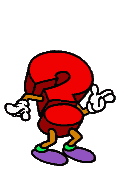 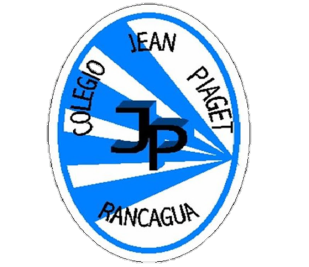 Desarrollo de la clase
1.- Ejercicio práctico: reflexiona e identifica al menos 3 aspectos que expliquen por qué el dibujo señalado en la lámina, es positivo y previene el consumo de drogas y/o alcohol.
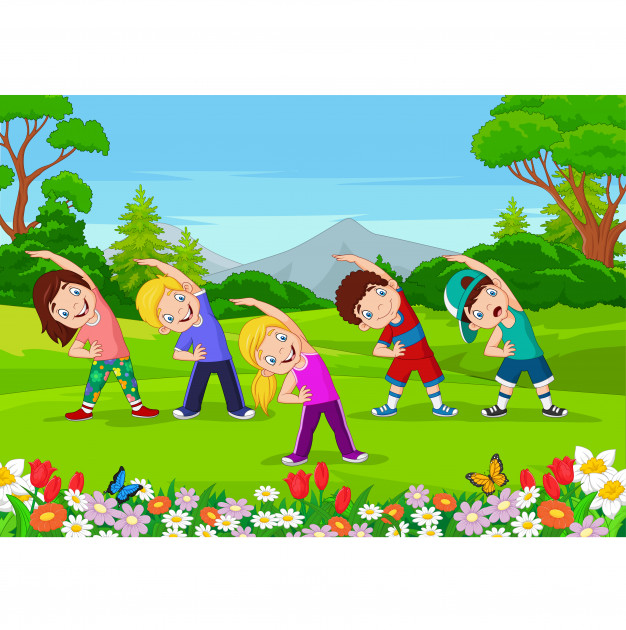 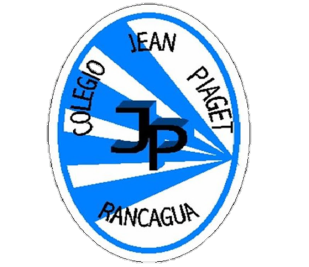 Desarrollo de la clase
1.- Ejercicio práctico: reflexiona e identifica al menos 3 aspectos que expliquen por qué el dibujo señalado en la lámina, es positivo y previene el consumo de drogas y/o alcohol.
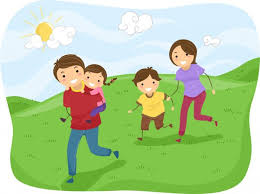 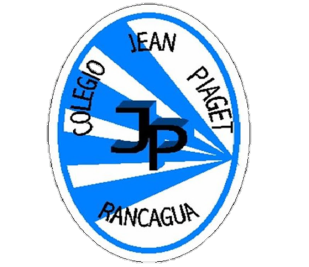 Desarrollo de la clase
1.- Ejercicio práctico: reflexiona e identifica al menos 3 aspectos que expliquen por qué el dibujo señalado en la lámina, es positivo y previene el consumo de drogas y/o alcohol.
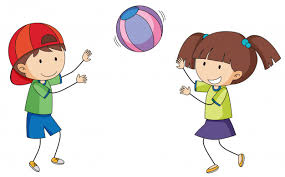 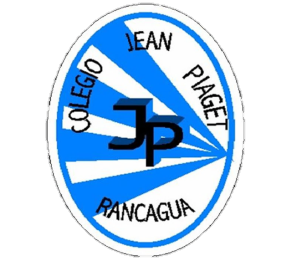 TICKET DE SALIDA
ASIGNATURA
SEMANA
CIERRE
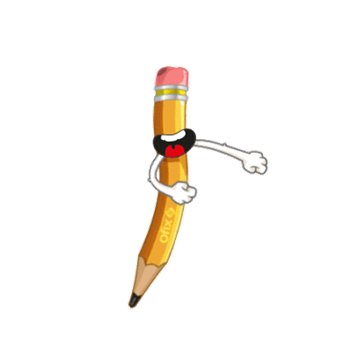 Nombre: _______________________________________
Actividad: 

1.- Elabora un afiche de prevención frente al consumo de drogas, utilizando una imagen alusiva  a una actividad física.
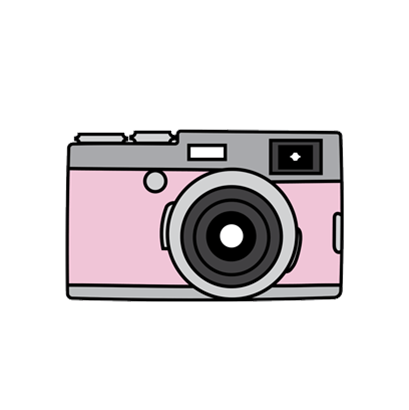 Enviar fotografía de este ticket de salida al: 
Correo: de profesora jefe
Celular: